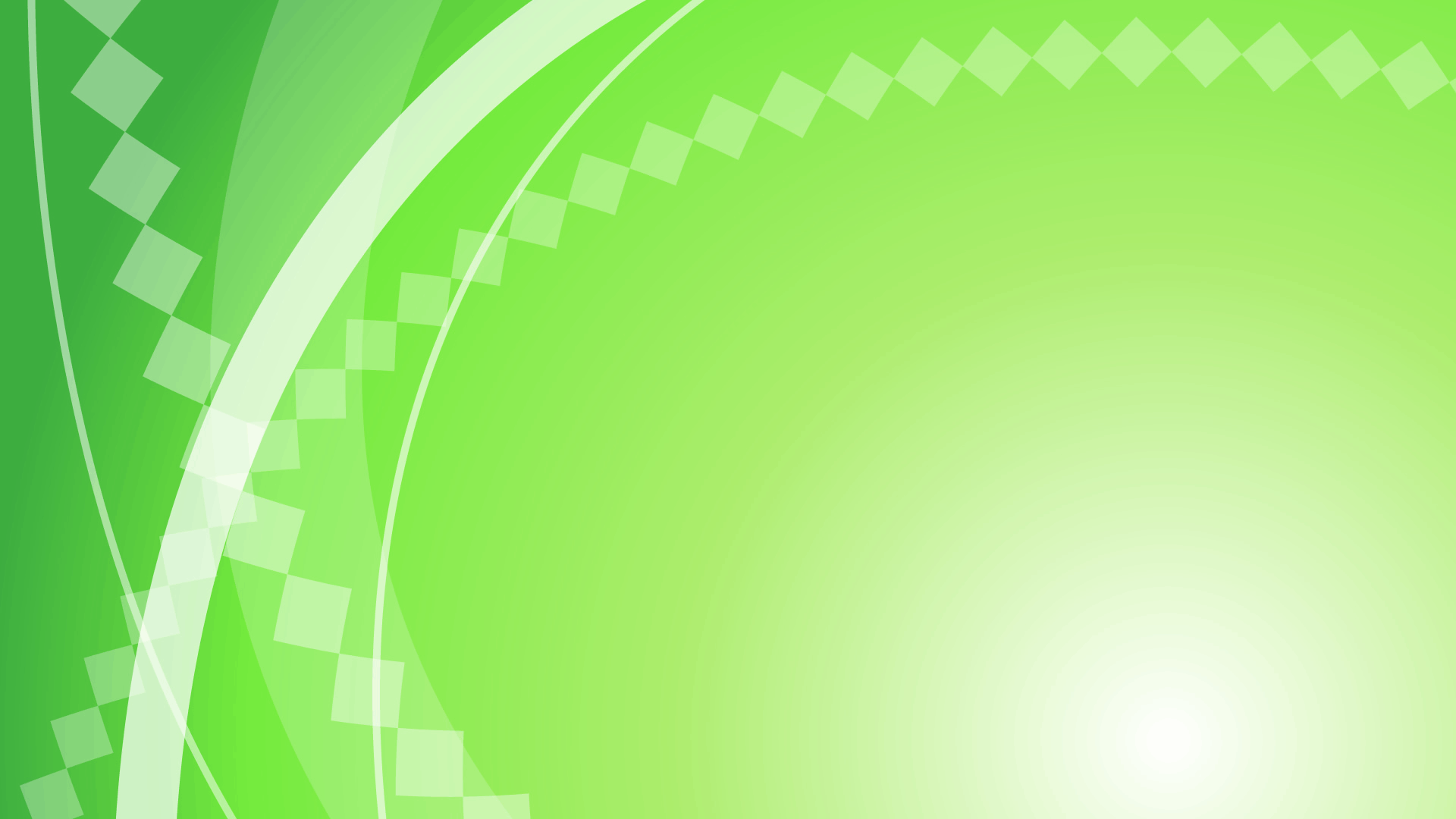 Якутские дидактические игры ФИО разработчика: Вырдылина Любовь Николаевна
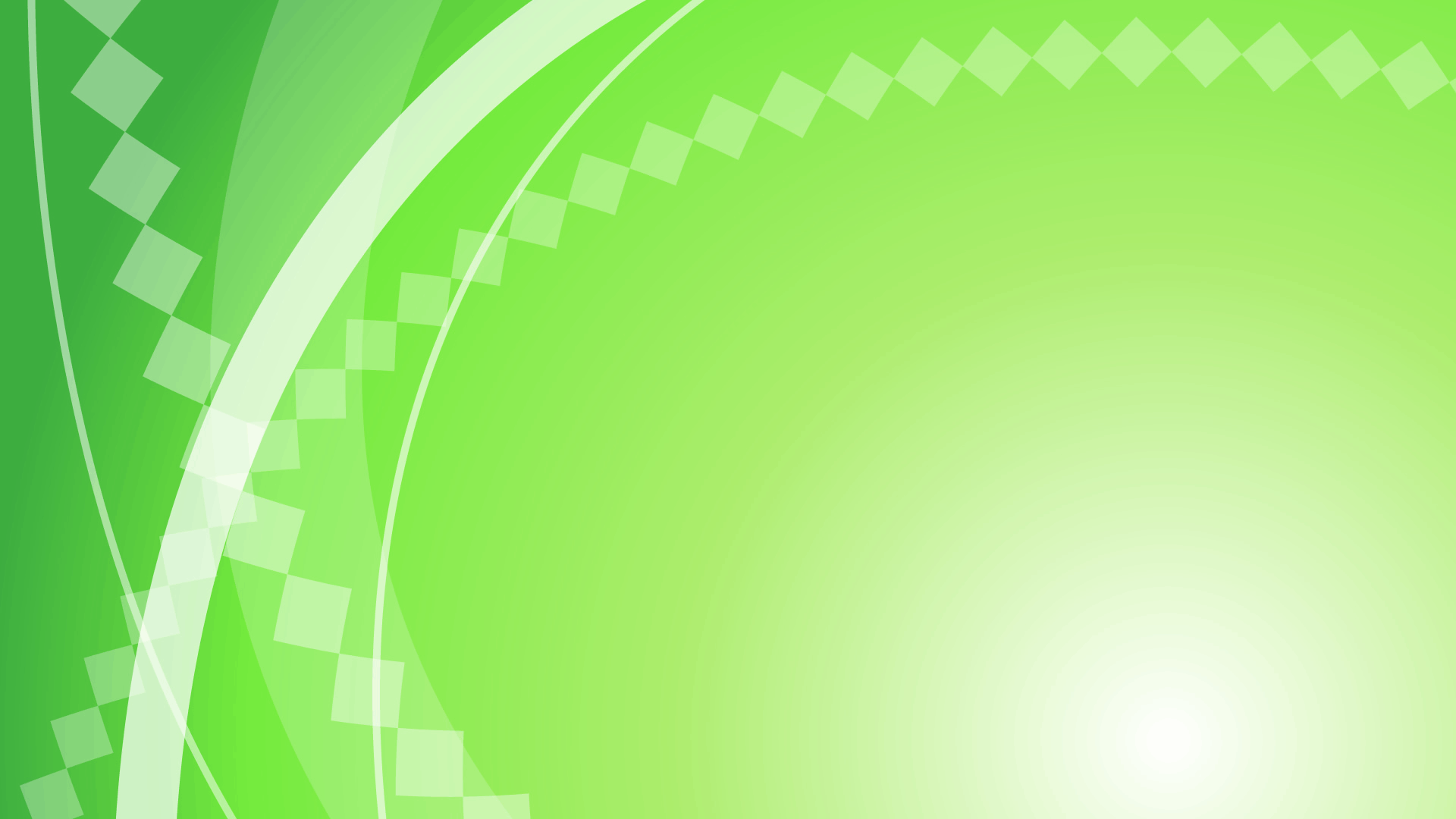 Цель дидактической игры: Обогащение словарного запаса и развитие связной речи у детей с использованием Якутской дидактической игры Задачи:-знакомство с культурой народов Саха.- развитие внимания, познавательных способностей и фантазии.- расширение словарного запаса, развитие связной речи.· воспитывать интерес к игре.
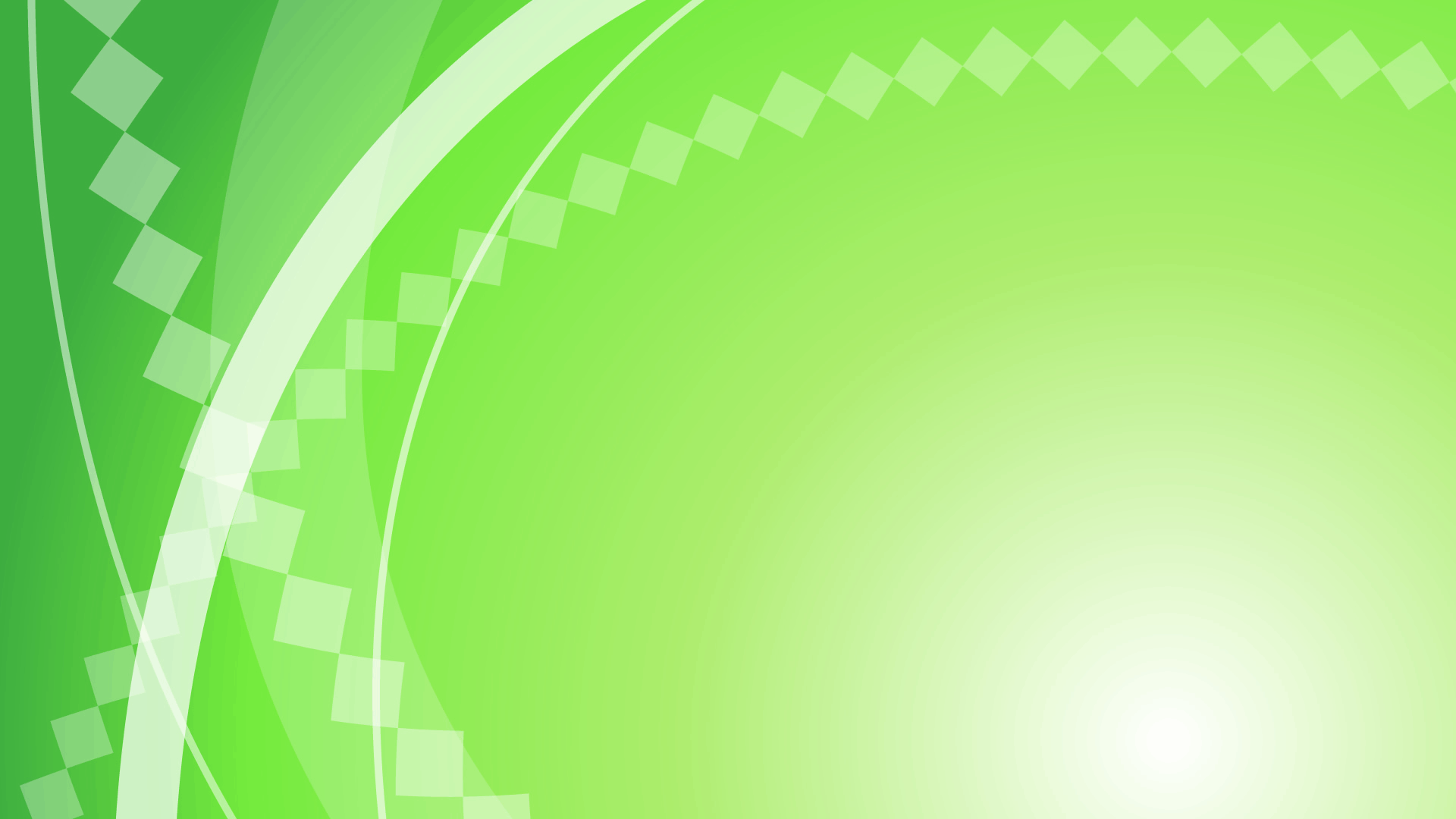 Актуальность и адресность: 	К сожалению, в данное время наблюдается такая проблема - как незнание своей национальности, национального языка, культуры, фольклора и традиций. 	Сегодняшний день требует приобщения детей к процессу дальнейшего развития культуры народов Якутии, ее национальной гордости, к процветанию родной земли во всех отношениях.
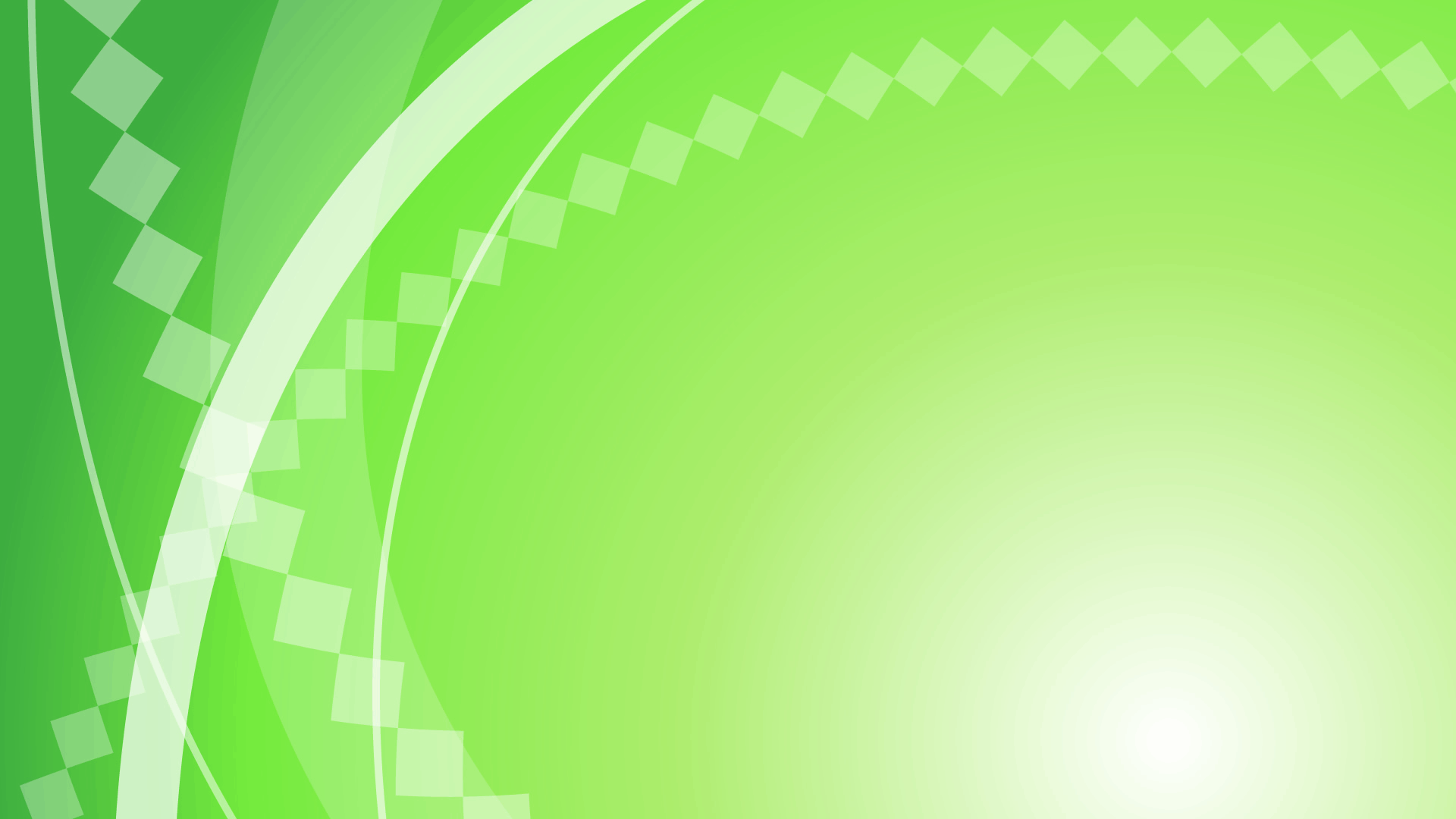 Дидактическая игра  проводится в логопедической группе логопедом и воспитателями с группой или подгруппой детей с их индививдуальными особенностями в месяц 2-3 раза Комплектация:  игровой барабан из ПВХ- 4 шт, диаметром 30*30
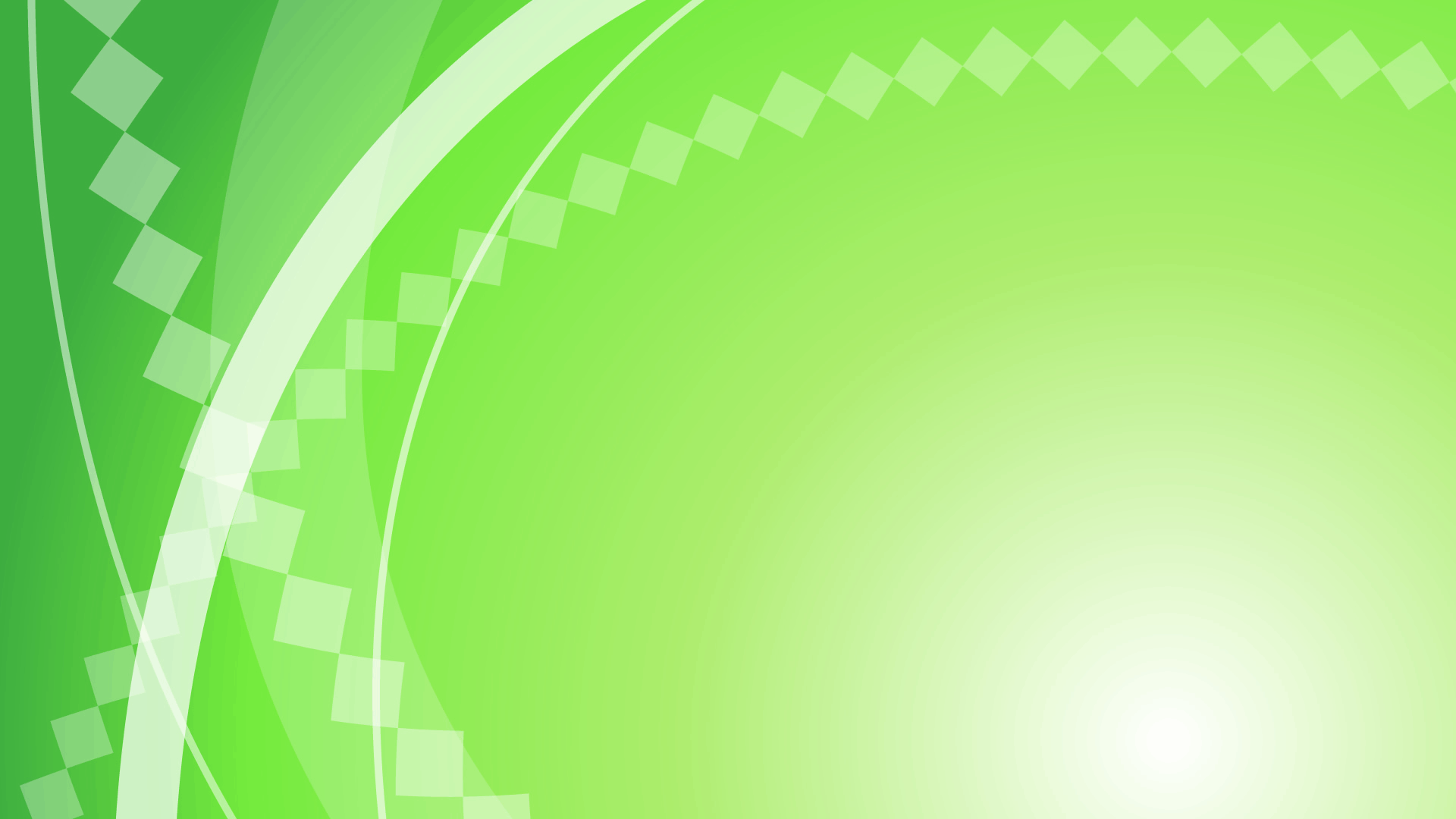 - игра на тему "Животные"
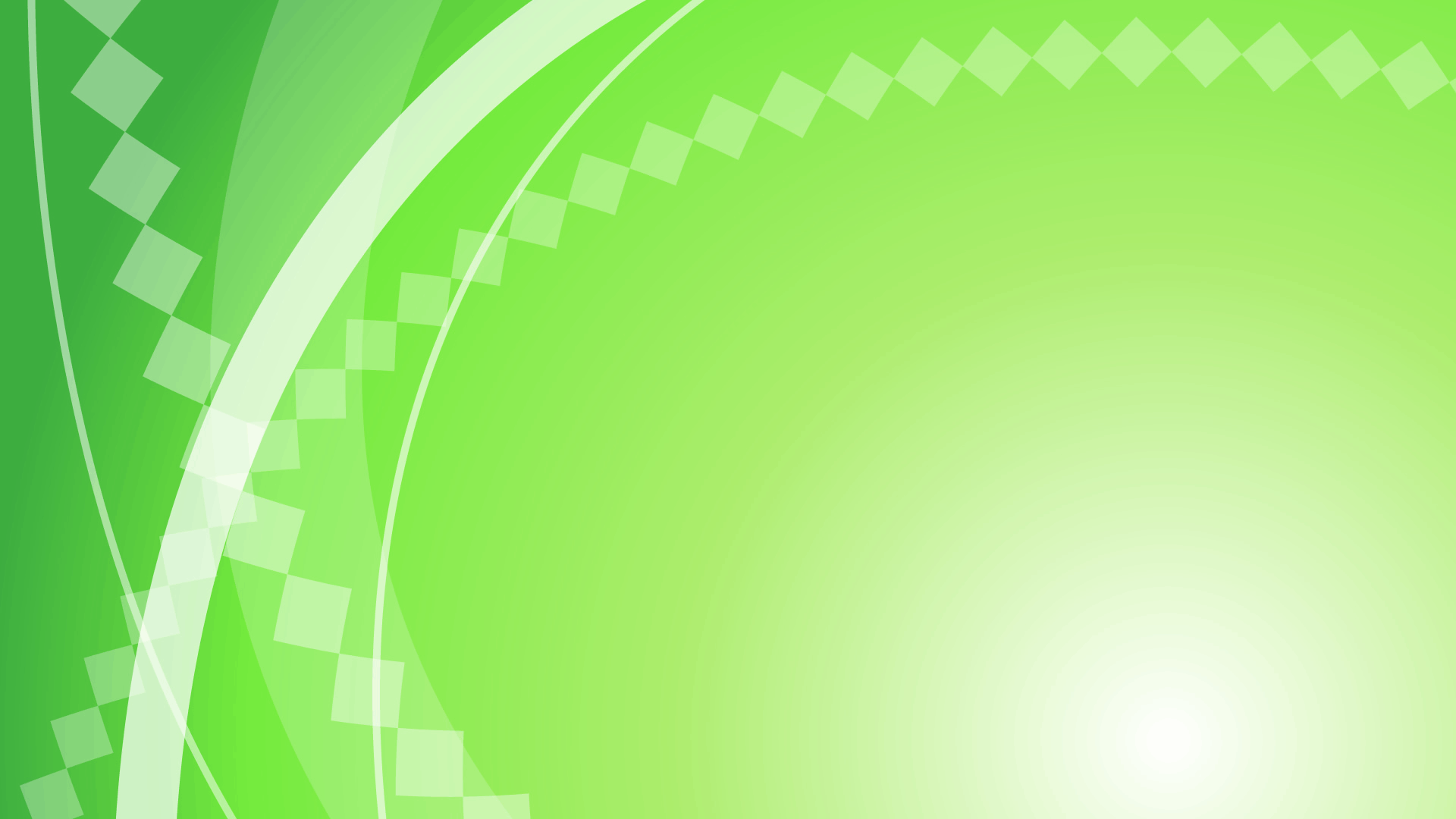 игра на тему «Цветы Якутии»
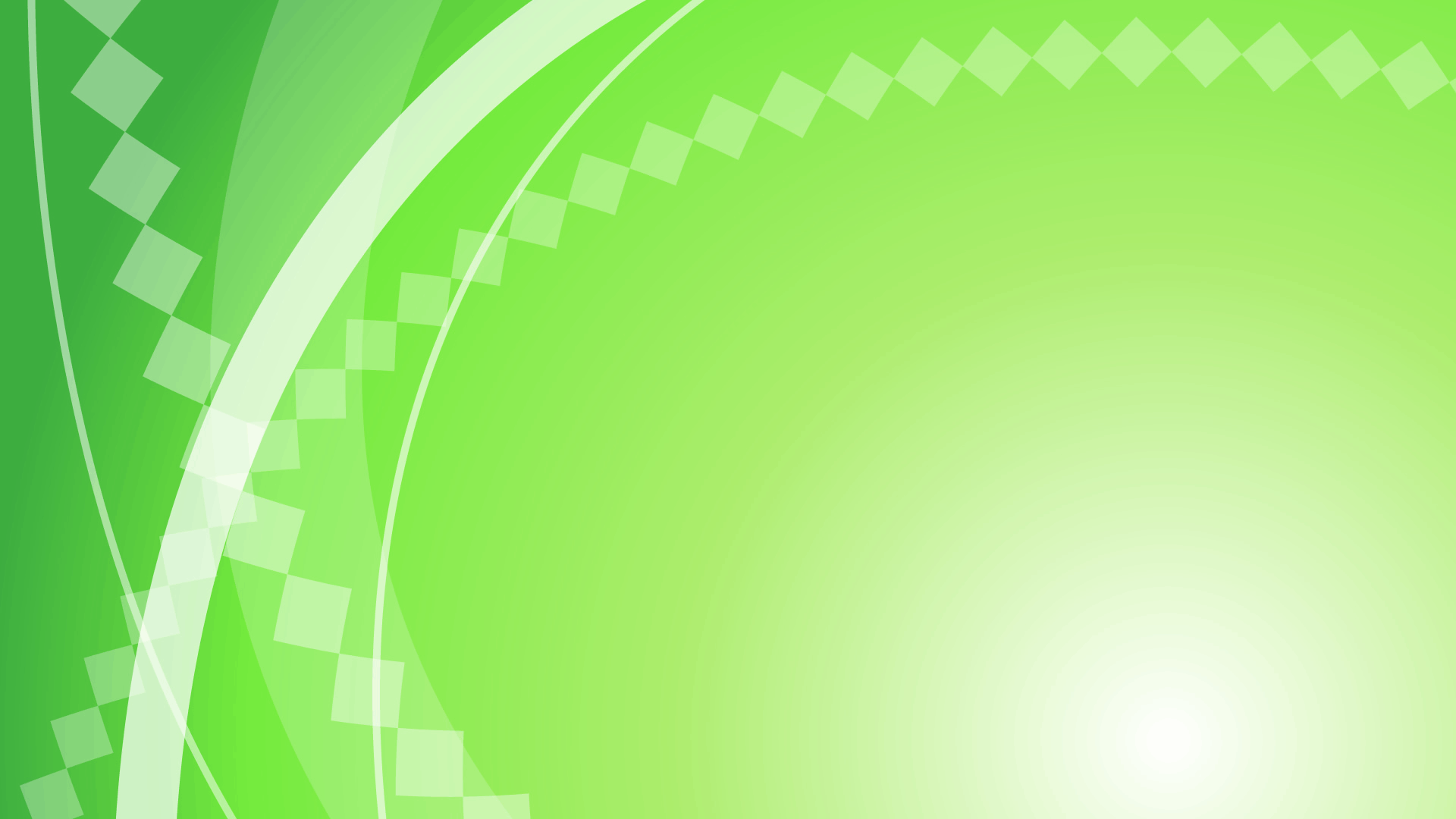 игра на тему "Дикие животные"
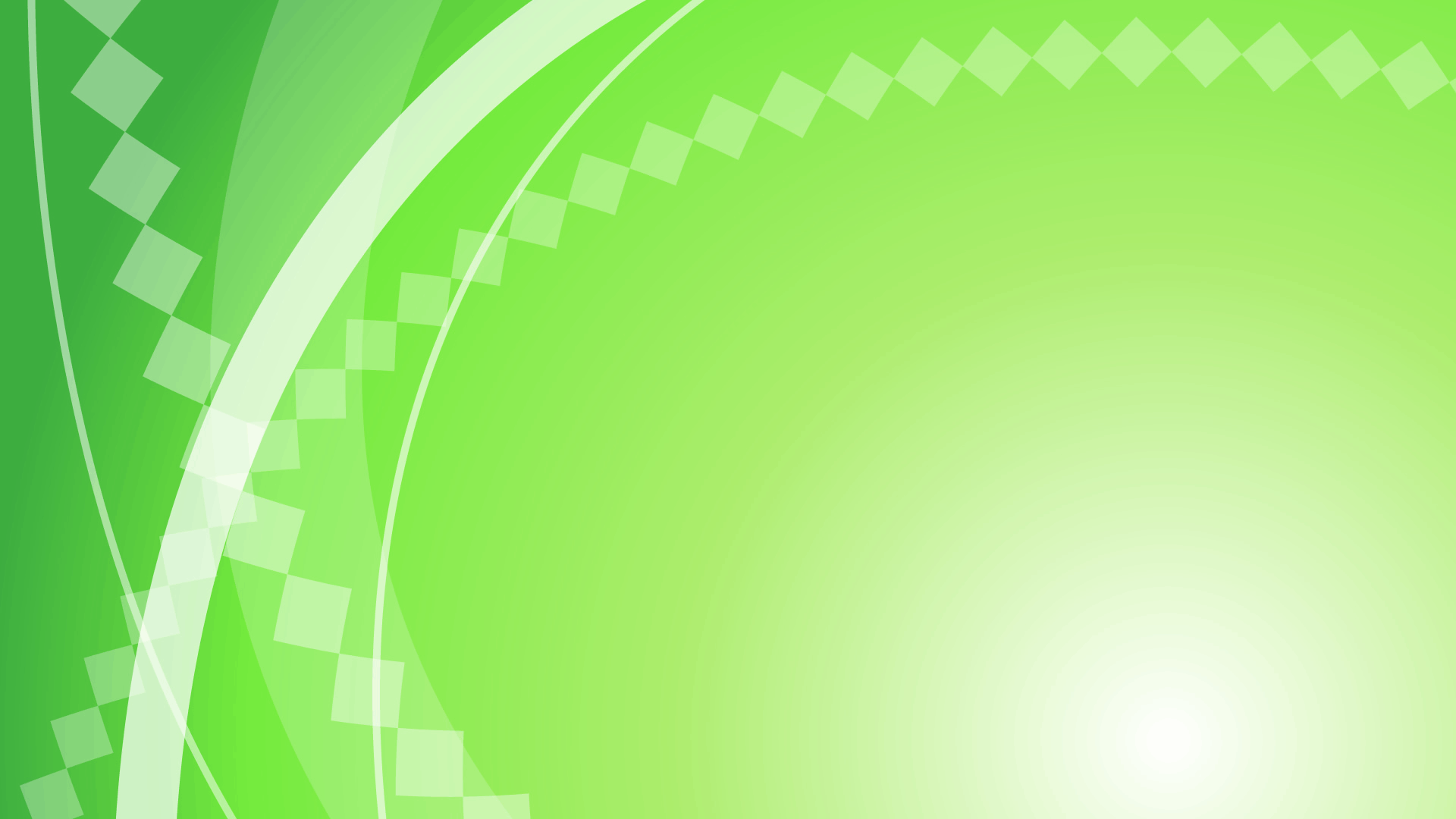 - игра на тему  "Якутская национальная одежда»
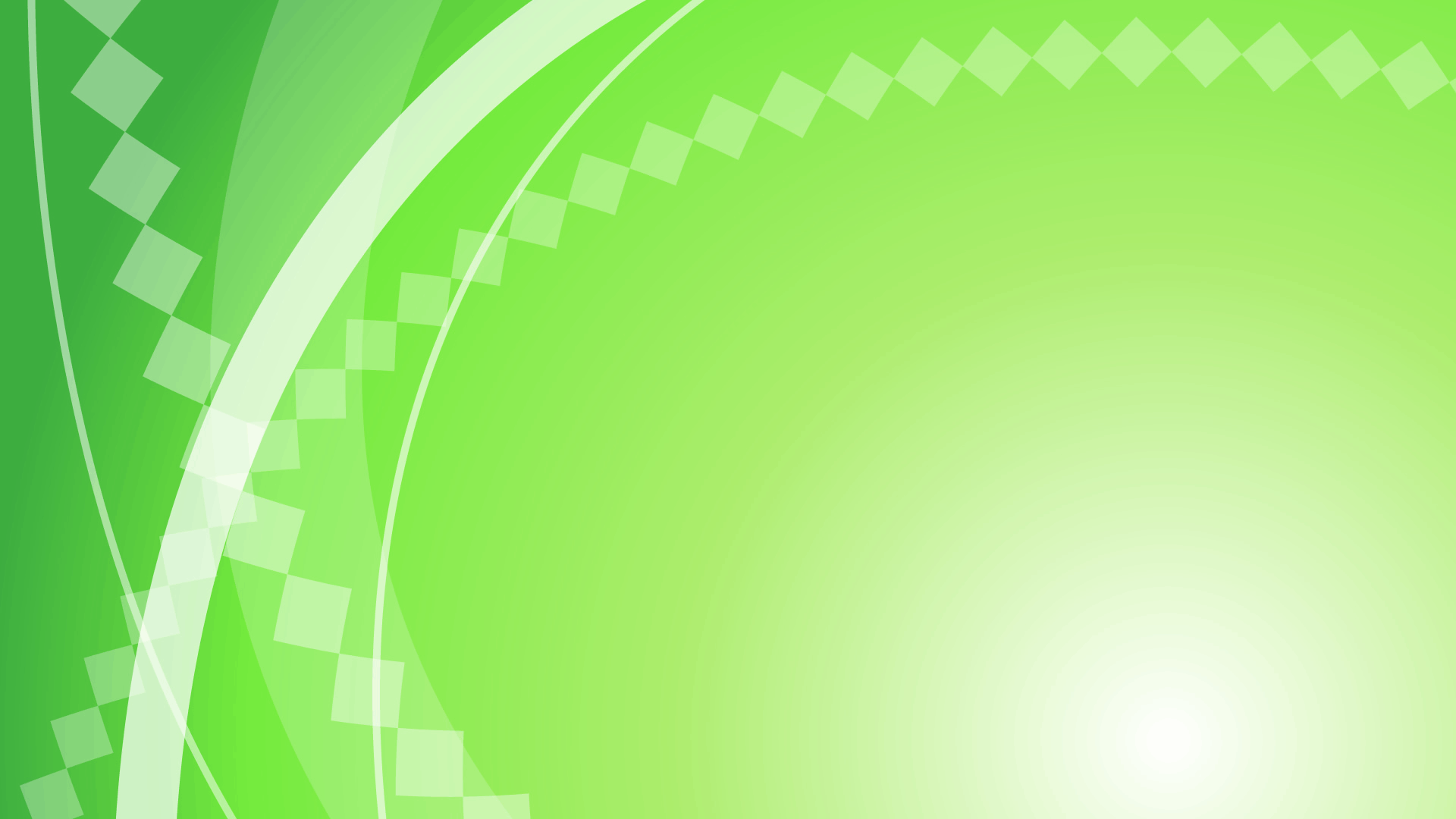 логопедическая группа «Мичээр»воспитатель Вырдылина Л.Н.логопед Васильева З.П.
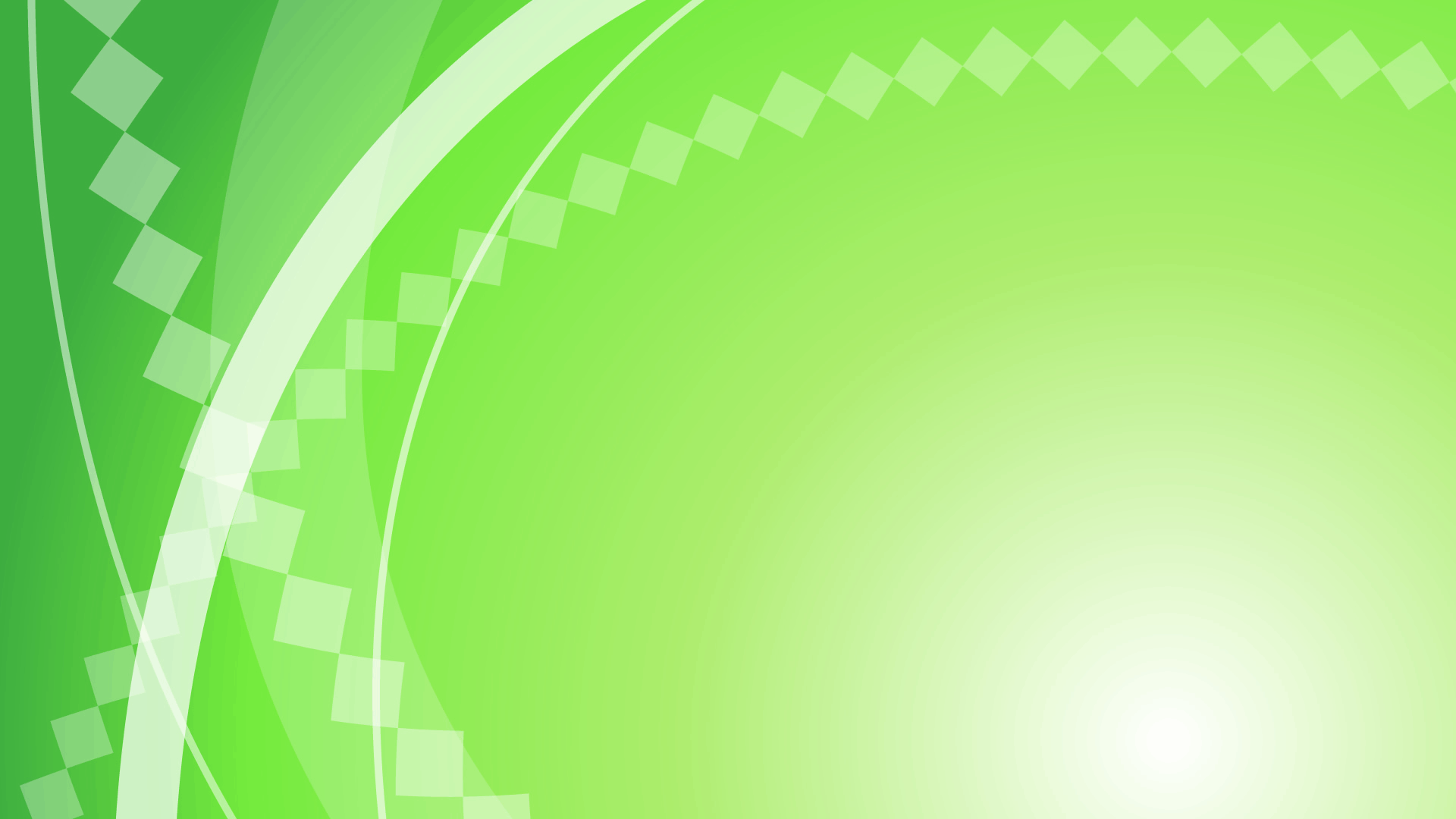 Наблюдения и результаты диагностики показывают, что в результате использования данной	игры в ходе коррекционно-образовательного процесса значительно повышается словарный запас, развивается речь, дети учатся составлять предложения, маленькие рассказы, загадки а также   узнанают свою национальную культуру.
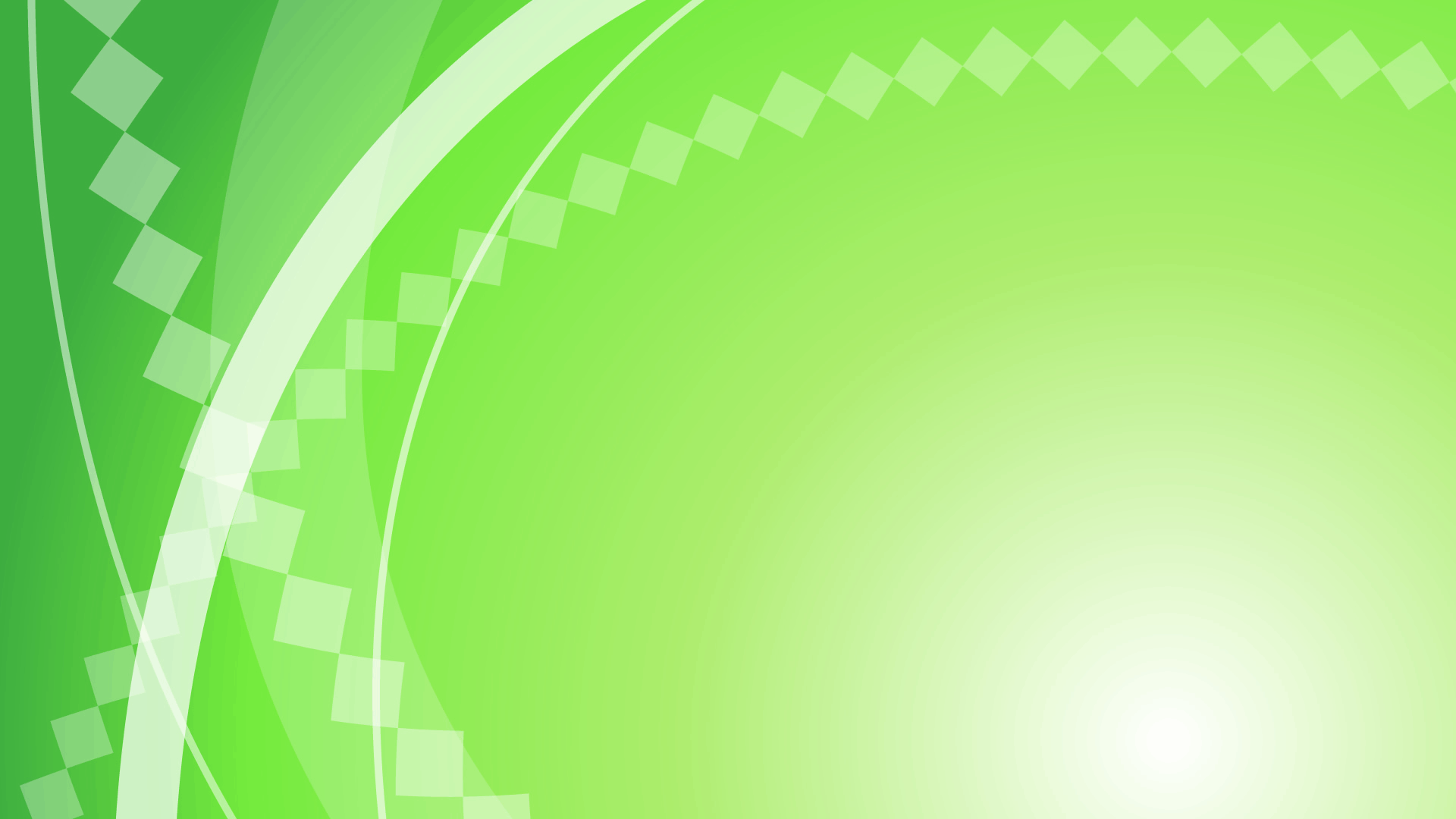 Спасибо за внимание!